Ausstellung der Friedensregion Bodensee e.V. und der friedens räume Lindauauf der Gartenschau 2021 in Lindau zu den17 UN-Nachhaltigkeitszielen/Pariser Klimaabkommen/Agenda 2030
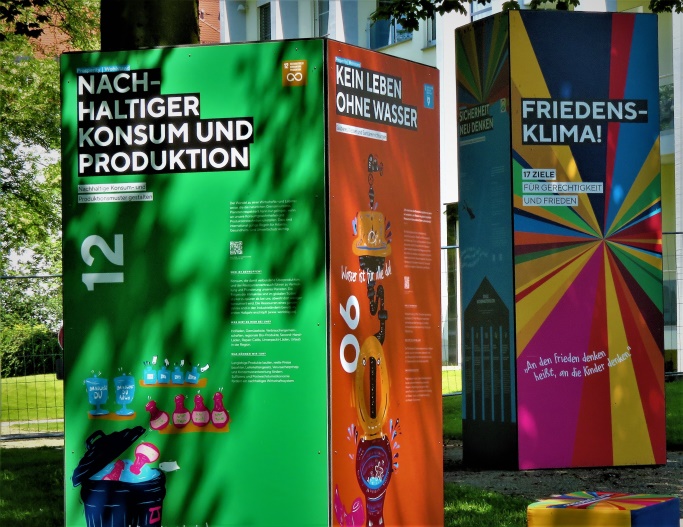 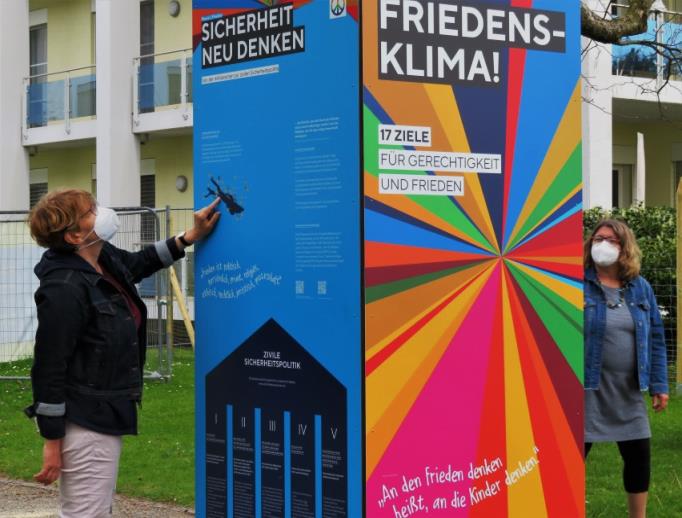 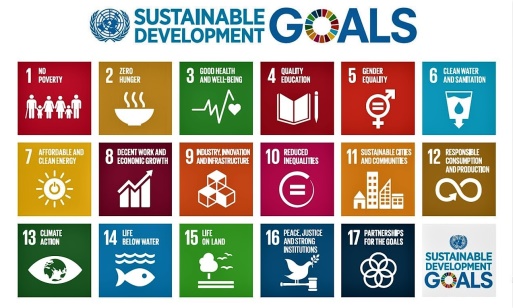 FRIEDENSKLIMA!                             17 Ziele für Gerechtigkeit und Frieden
17 UN-Nachhaltigkeitsziele global denken  –>  lokal handeln!
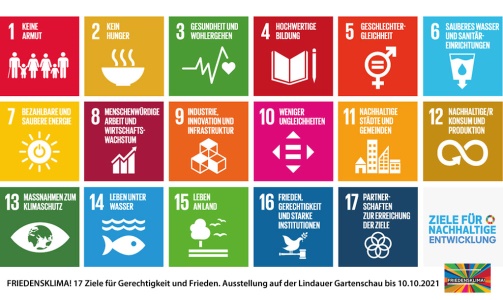 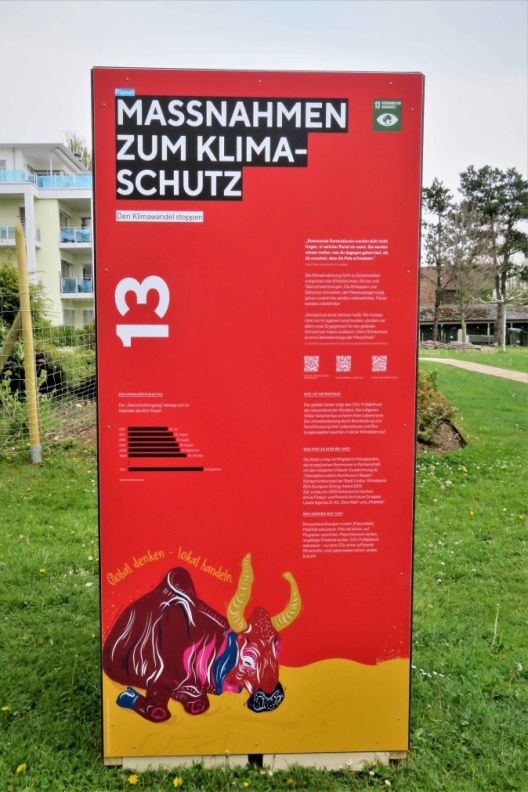 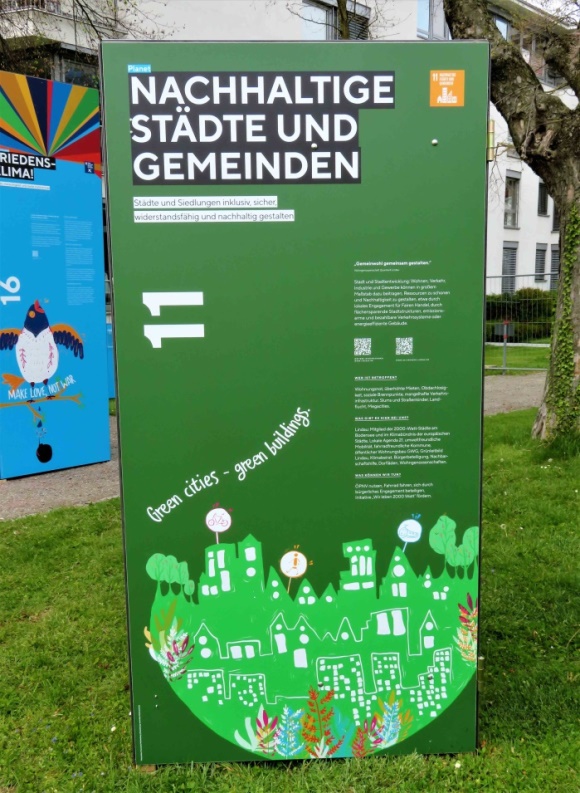 ANGEBOTE für 
alle Zielgruppen
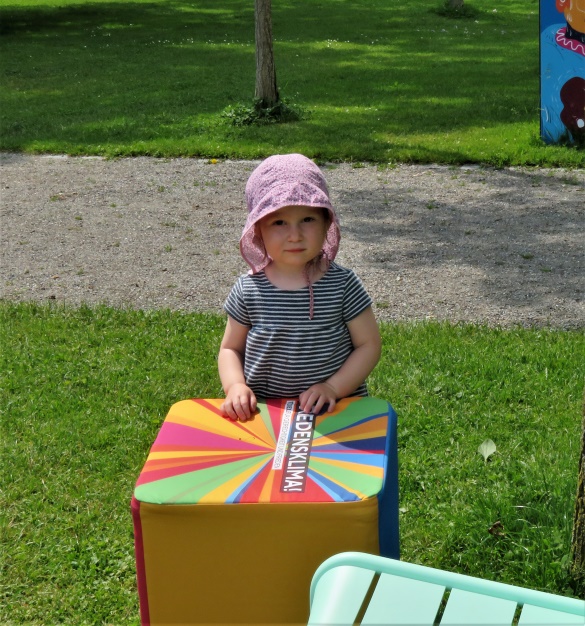 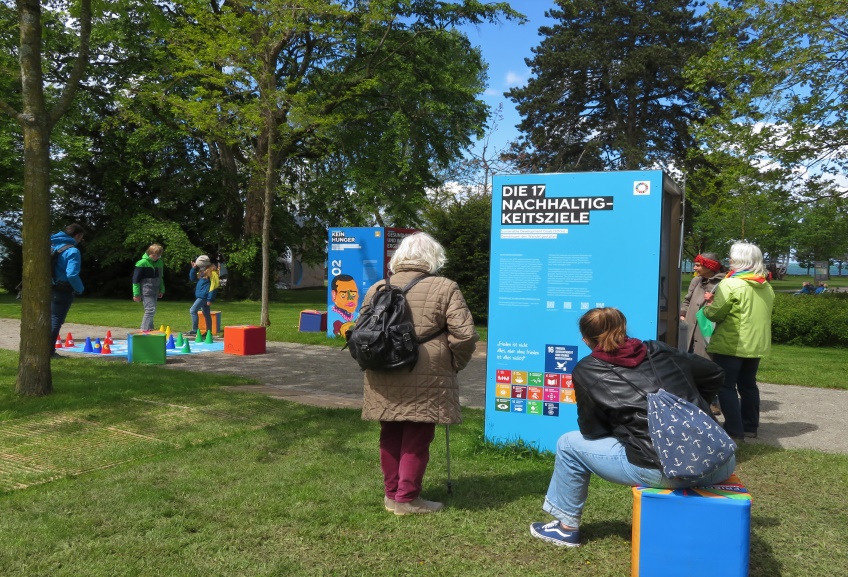 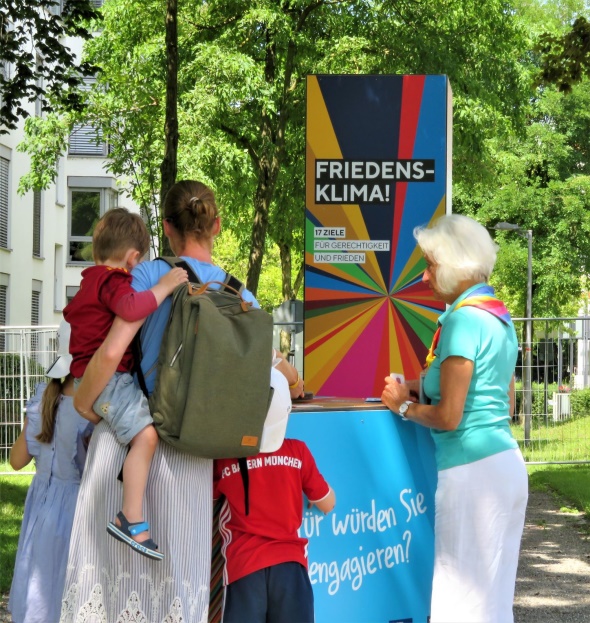 „Früh bildet sich ….“ 	                 manche studieren die Tafeln ganz intensiv 	      wir kommen ins Gespräch …..

            andere bleiben beim Spiel   	              alt und jung diskutieren miteinander  	              andere  spielen ‚Mensch miteinander‘ statt gegeneinander
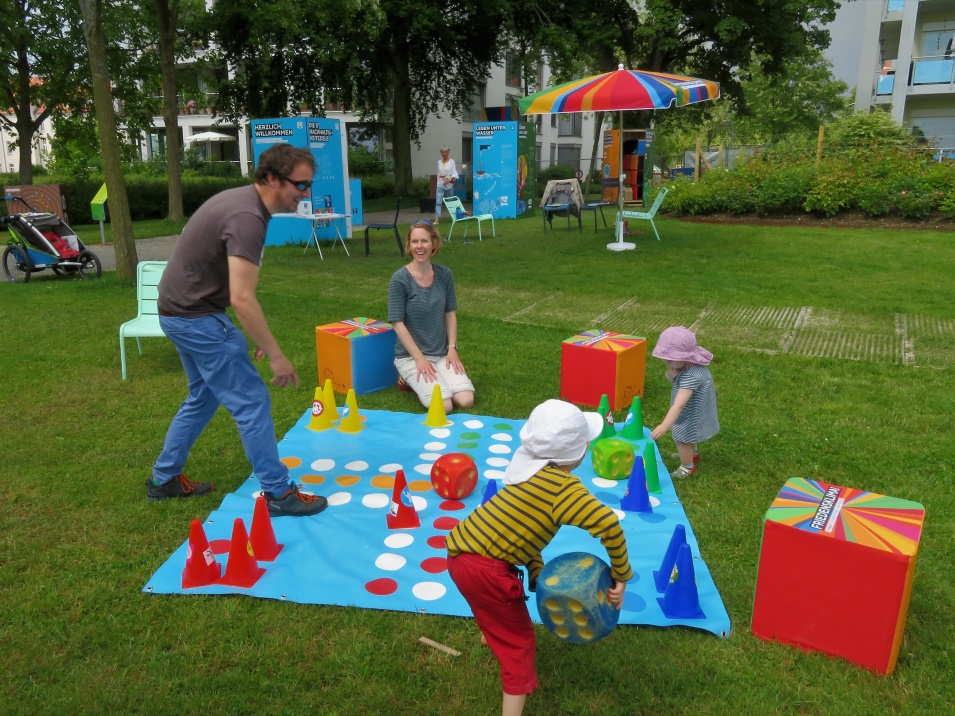 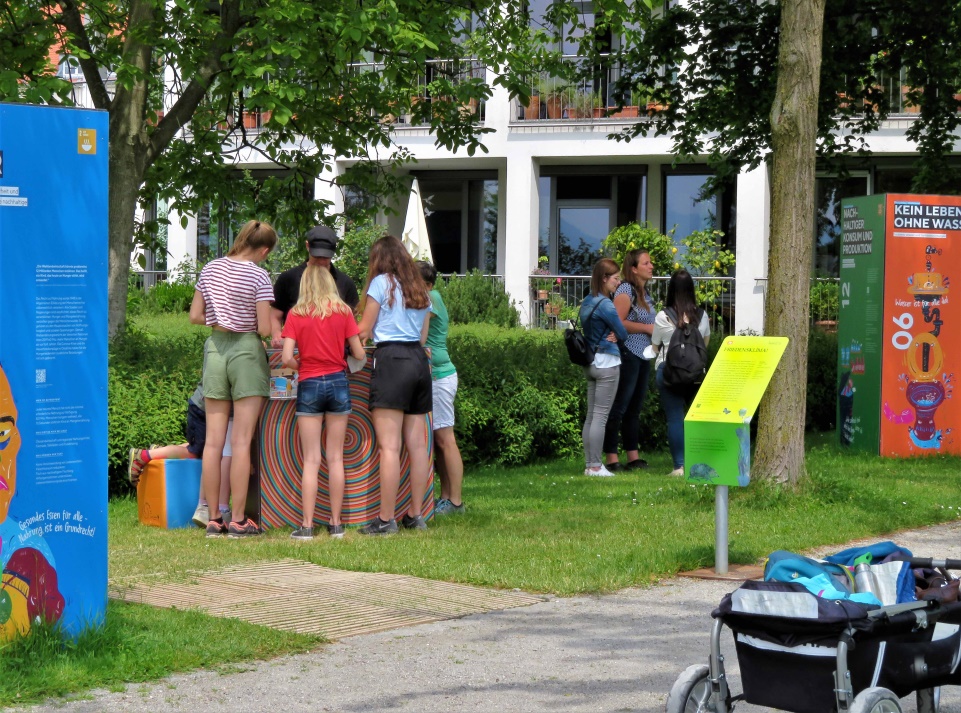 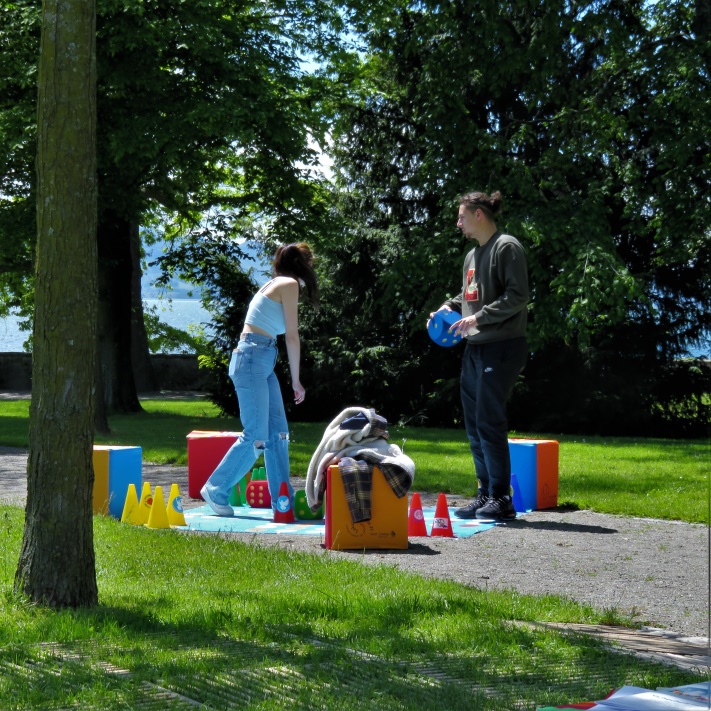 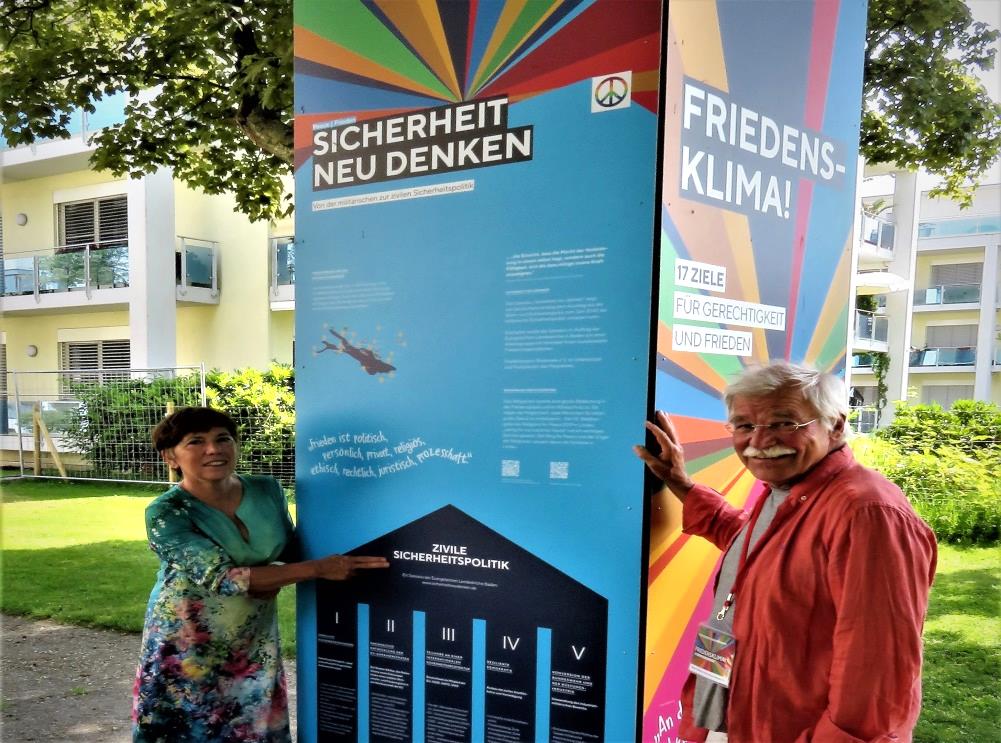 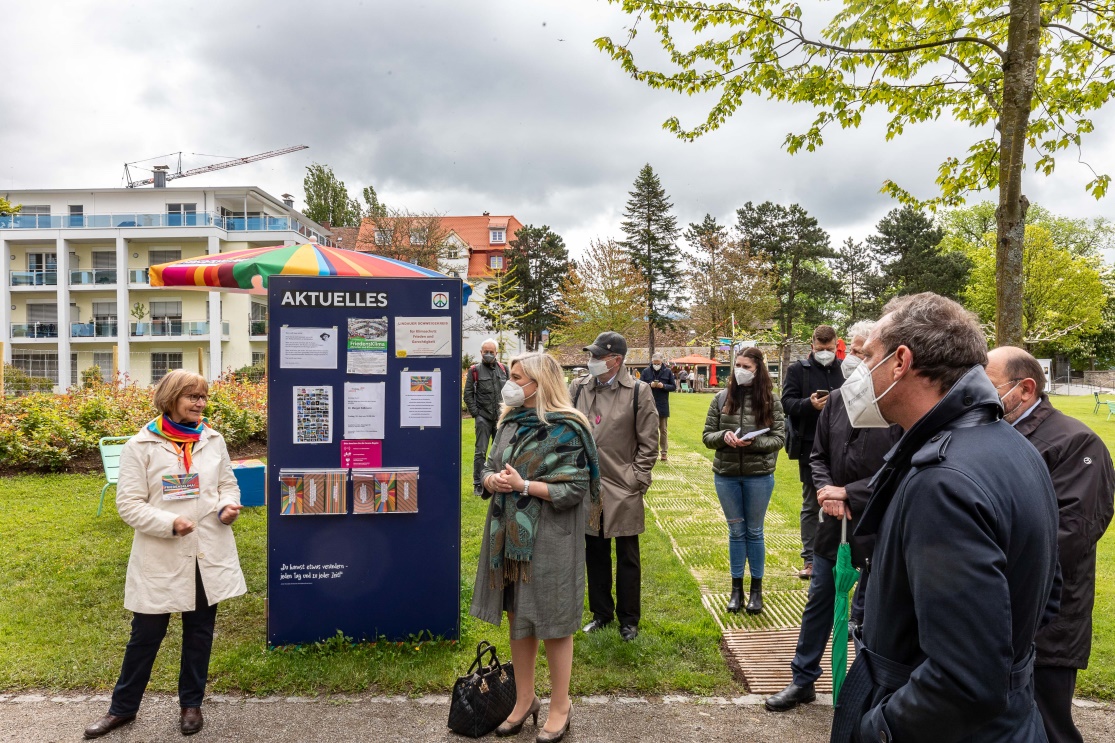 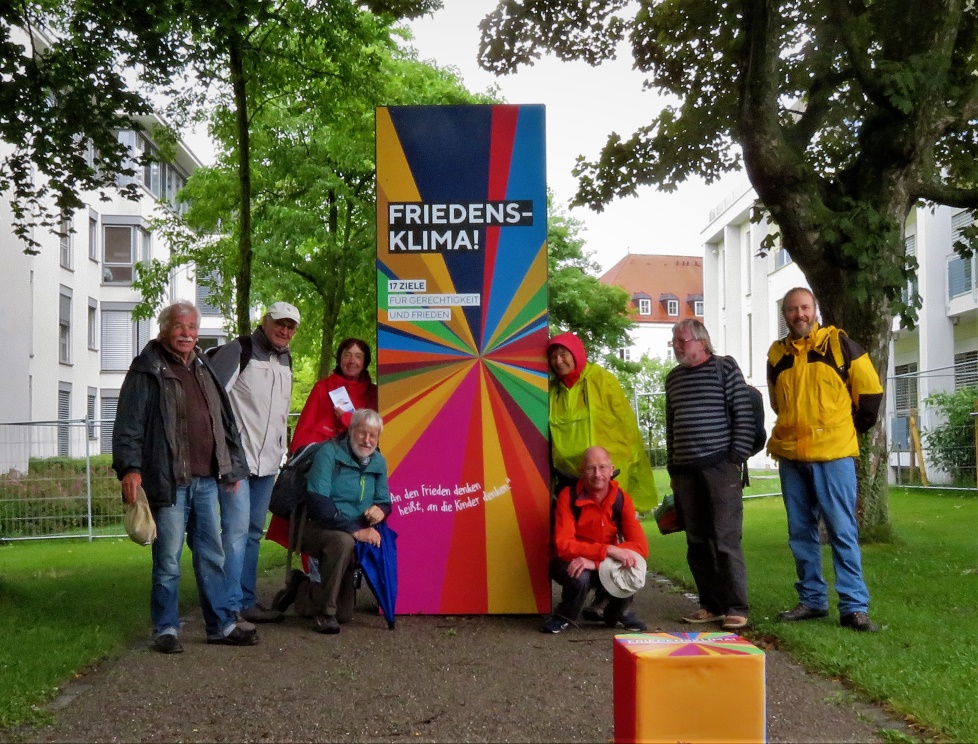 Oben: Eröffnung der Gartenschau am 20. Mai 2021 mit  Staatsminister*in Melanie Huml und Thorsten Glauber

li.oben: Besuch der Landesbischöfin i.R. Margot Käßmann  

li.unten: Frieden in Bewegung - Deutschland-Wanderung der NaturFreunde Deutschland
Zum Friedensareal gehören
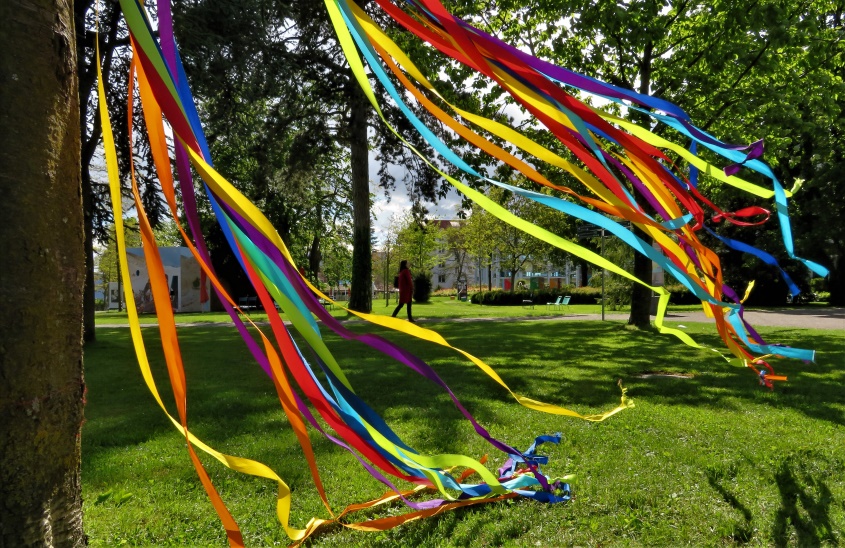 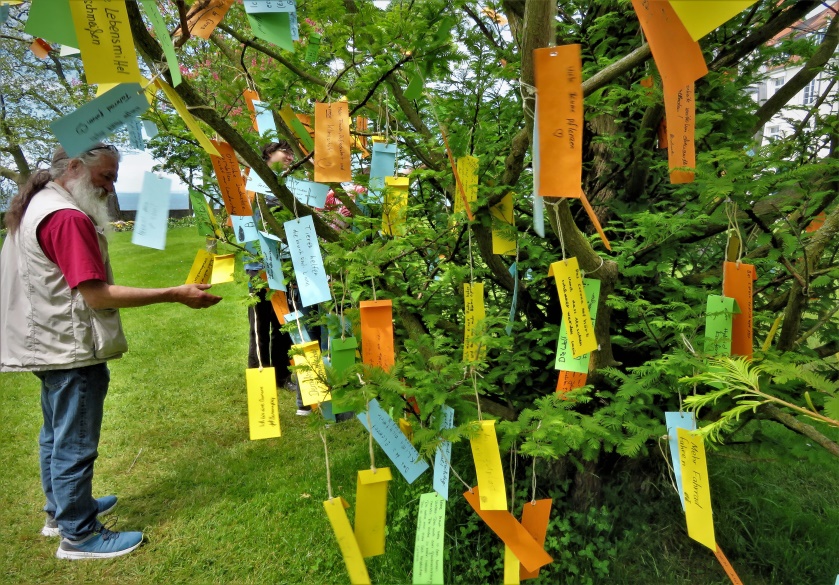 der Regenbogen-Baum, ein To-do-Baum und der Kubus der Fotokünstlerin Bärbel Starz
To-do-Baum
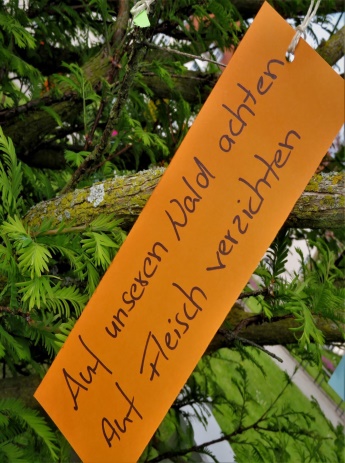 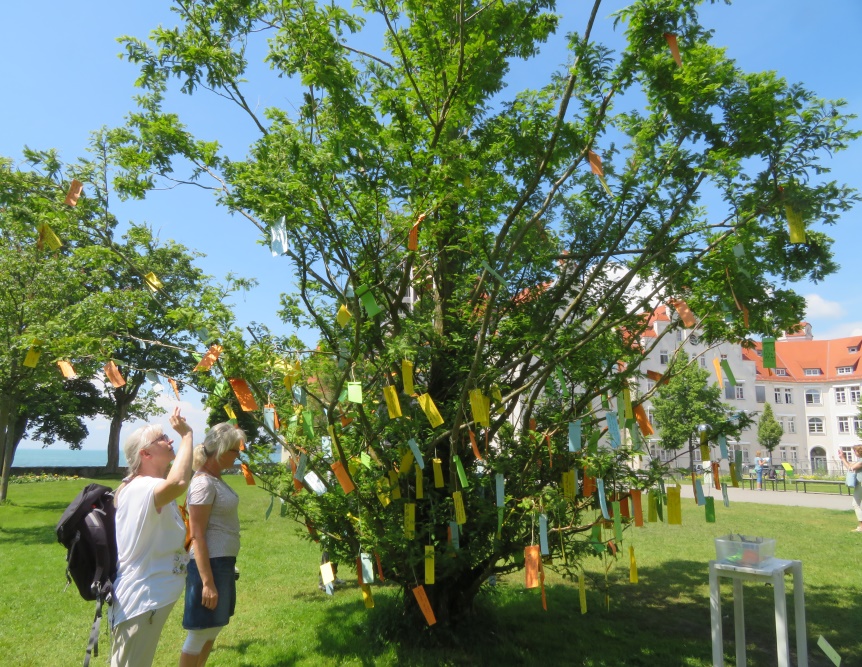 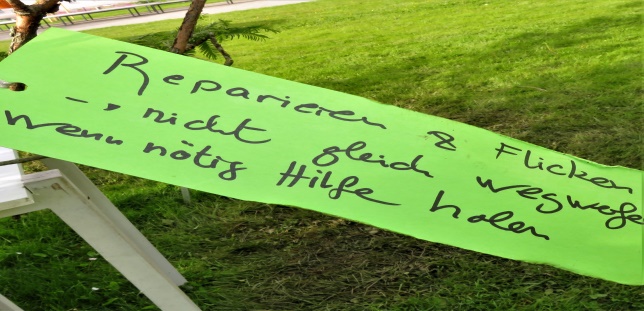 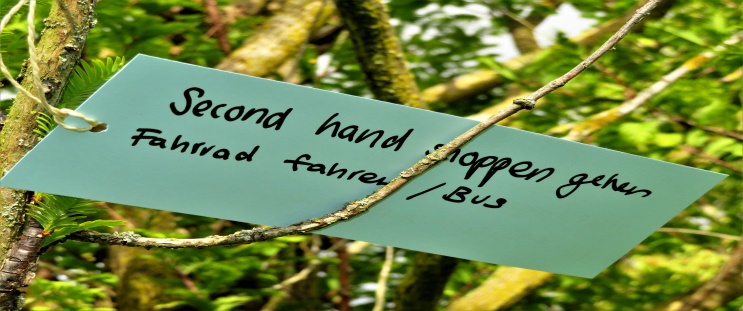 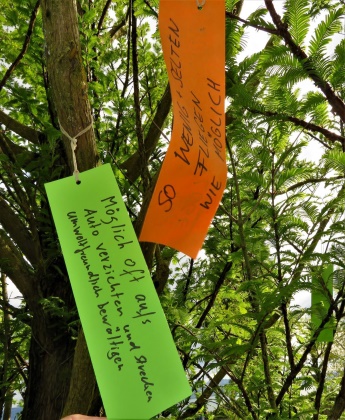 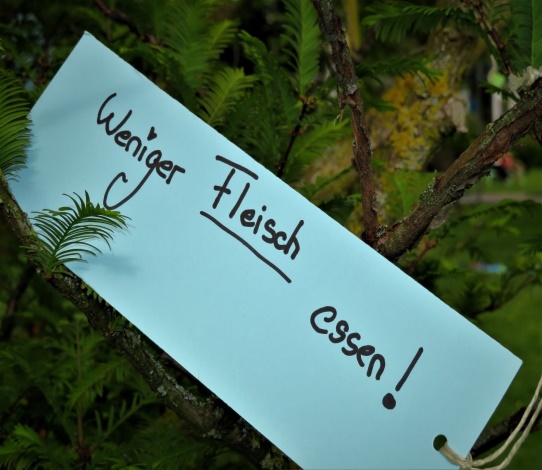 Veranstaltungen / Führungen
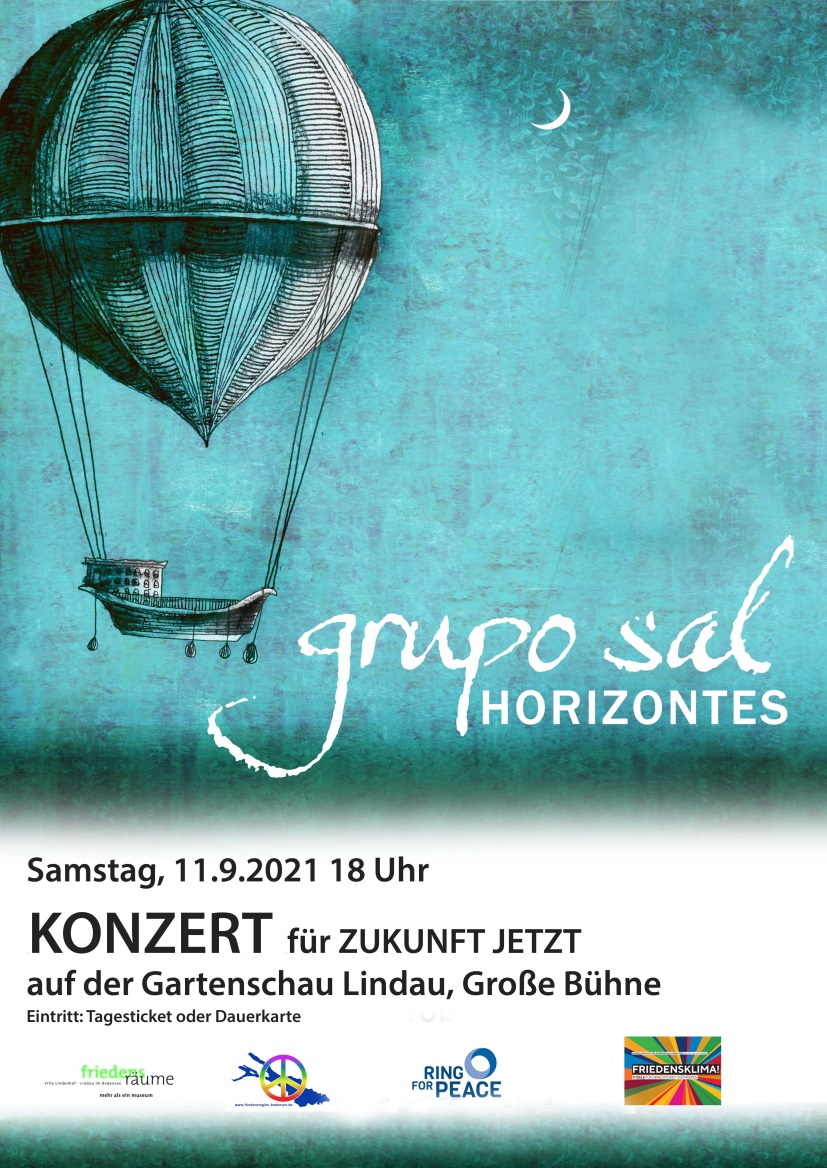 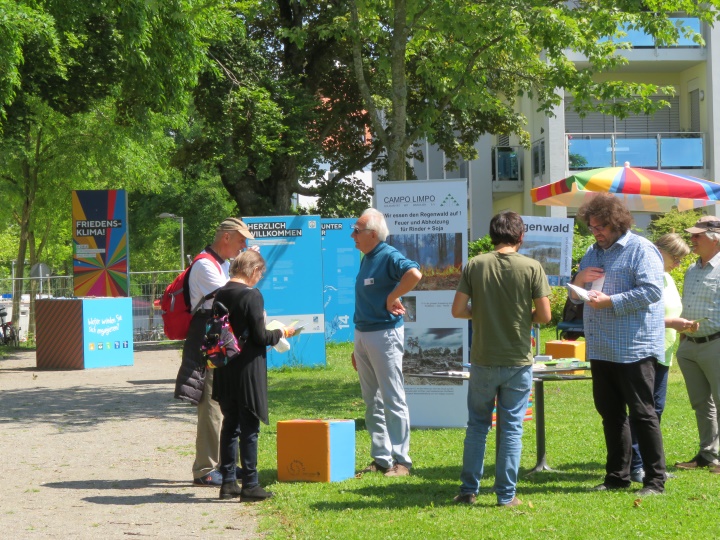 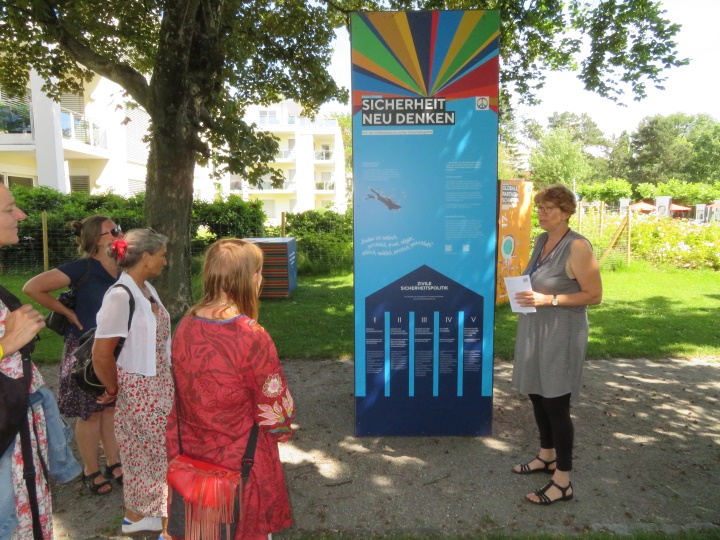 Lokale Agenda und Regenwald-Initiative          Führung Systemischer Therapeut*innen
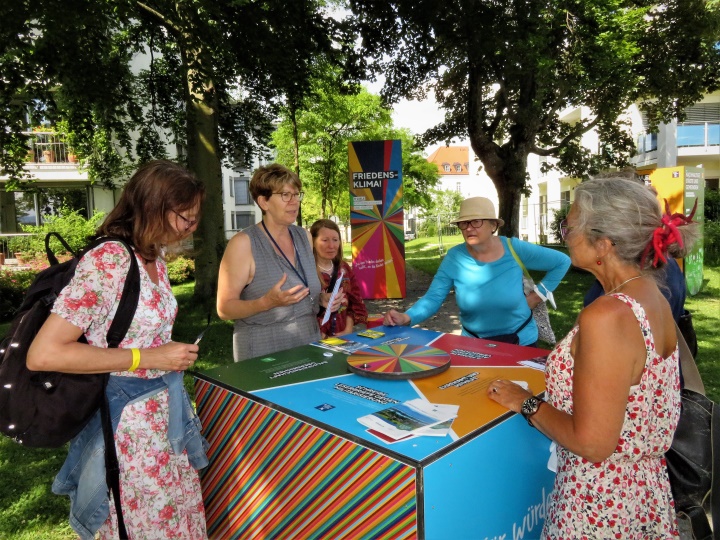 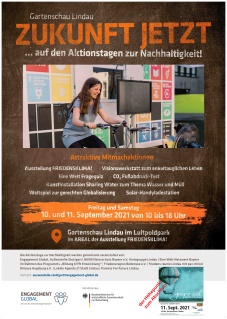 10./11.9. 2021: Nachhaltigkeitstage mit Engagement Global. BUND, Amnesty, ParentsforFuture Lindau; 
Abschluss-Konzert mit Grupo Sal
Bündnis vor Ort: Friedensregion Bodensee, friedens räume – pax christi, 
Lokale Agenda 21, Parents for Future Lindau und Amnesty International Lindau
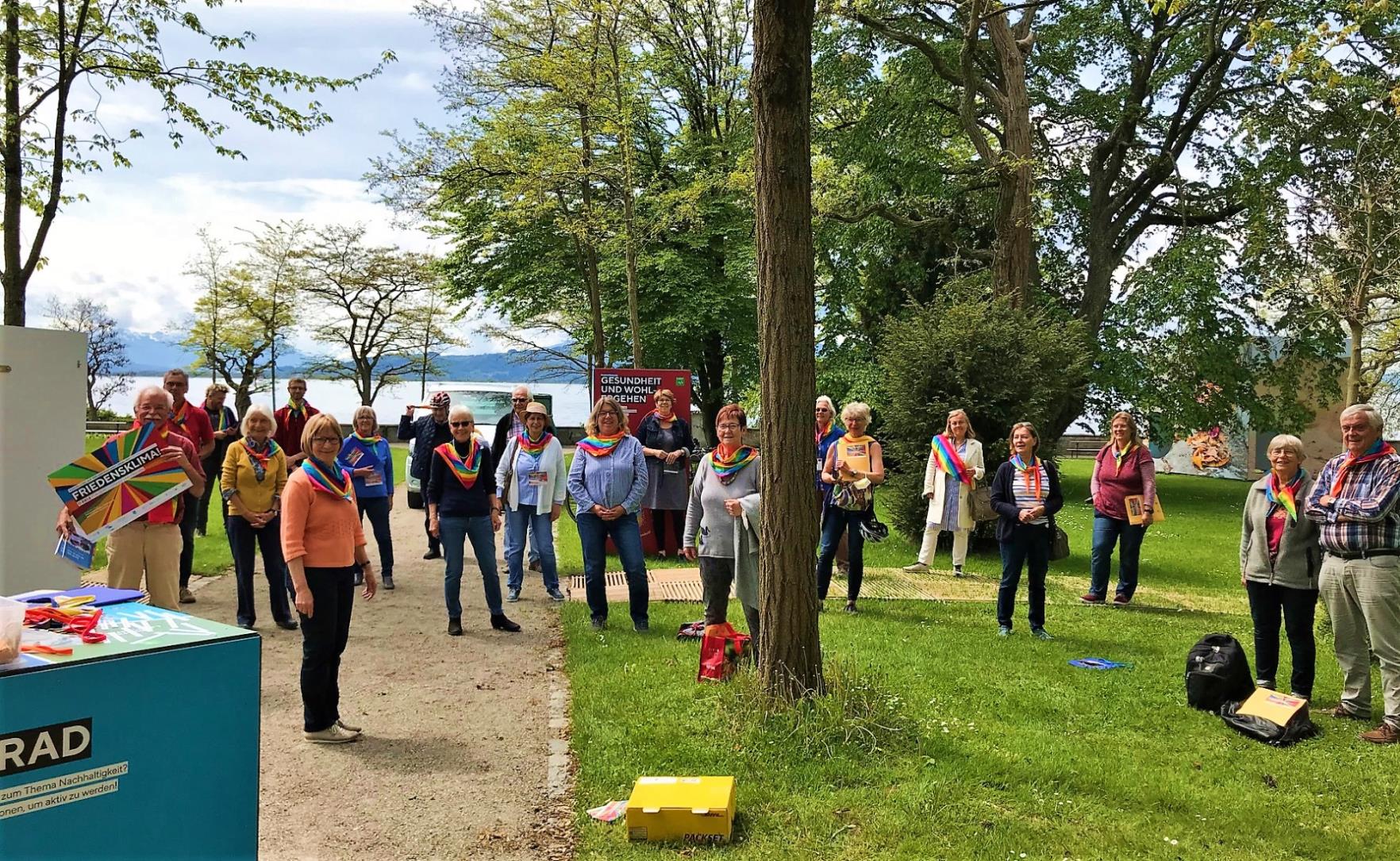 Die Ausstellung war täglich von 
9 – 18 Uhr betreut.
Führungen nach Vereinbarung. 
Ehrenamtliche Betreuung             für 144 Tage:  1350 Stunden
Ausgezeichnet mit dem Schöpfungspreis 2021 des Bistum Augsburg 
durch Bischof Bertram Meier
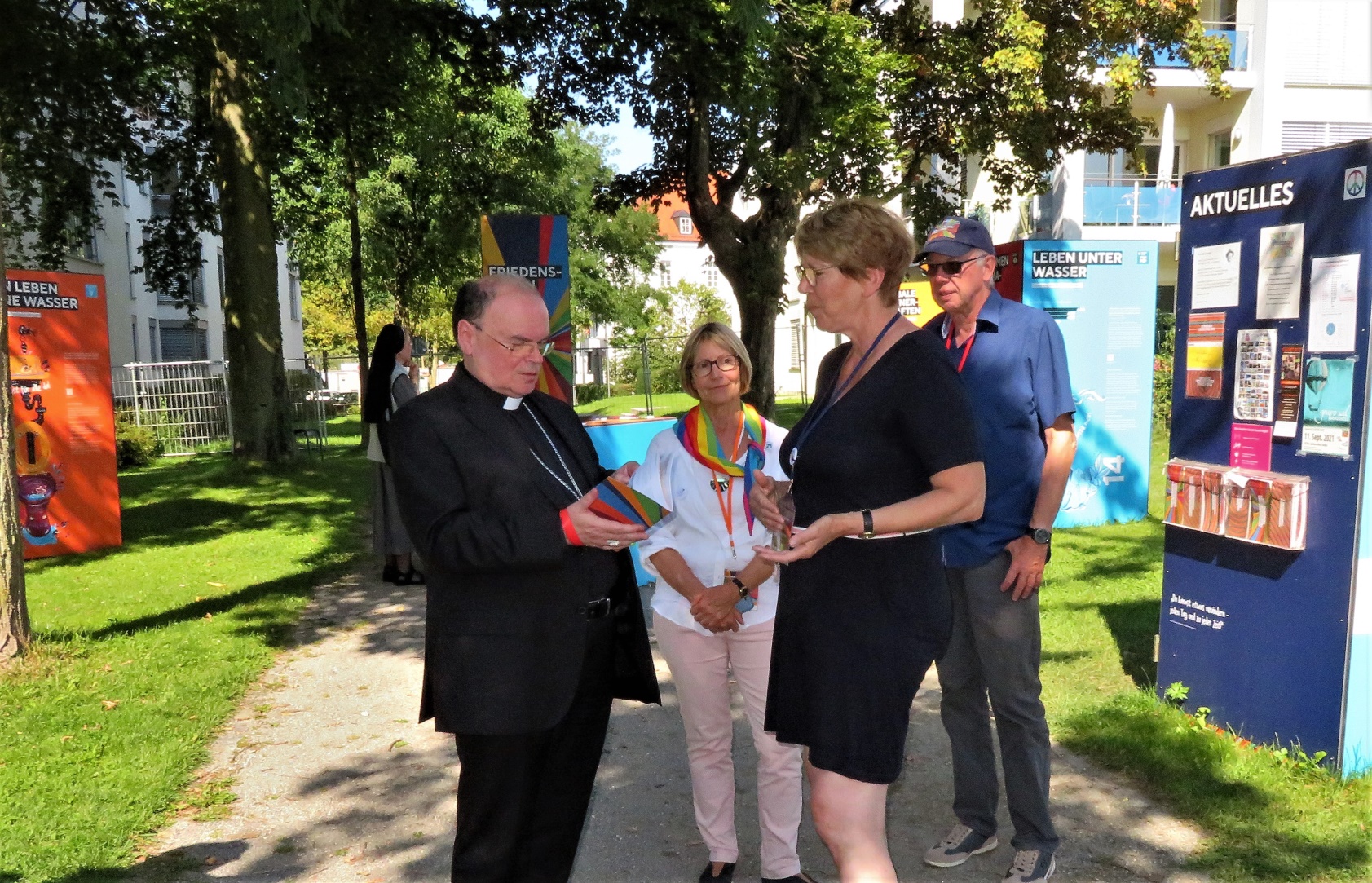 entwickelt und realisiert von			     Projektträger Stadt LindauFriedensregion Bodensee e.V. und friedens räumen Lindau 		        Lokale Agenda 21
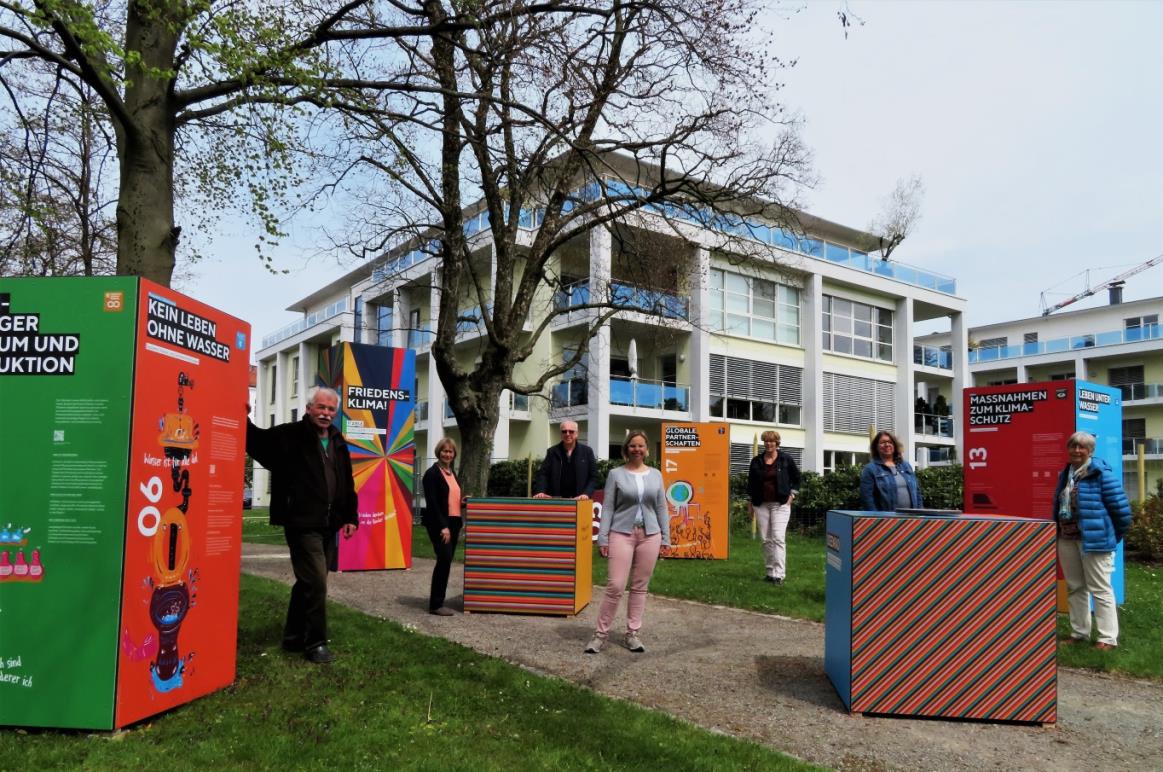 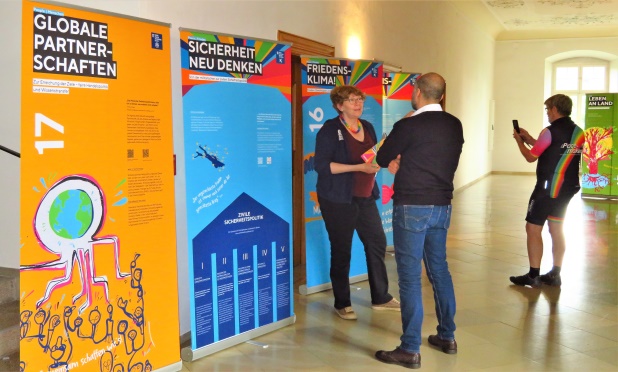 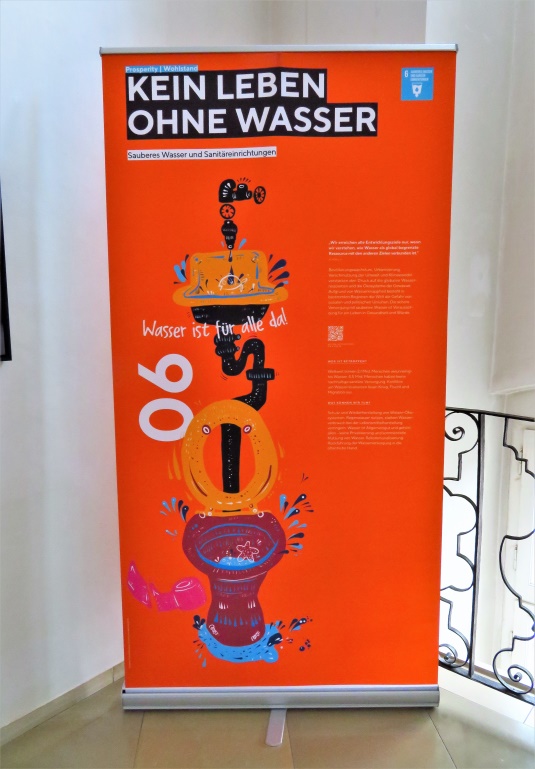 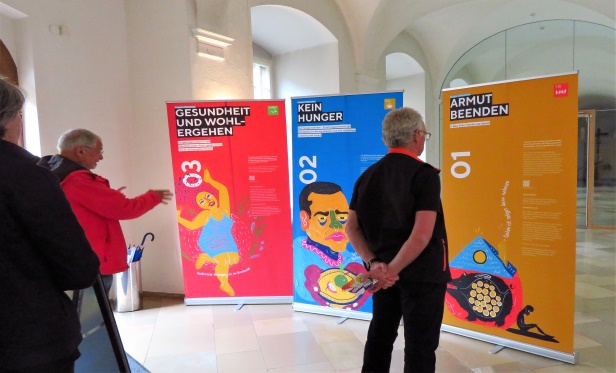 Planung und Vorbereitung seit 2019:  ca. 800 Stunden

Die Ausstellung wurde im Sinne der Nachhaltigkeit modular entwickelt: sie ist zur Weiterverwendung in unterschiedlichen Kontexten wie Schulen, Messen, Kirchengemeinden und Kommunen geeignet.
2022 erweitert durch eine 20-teilige Rollup-Version

Die Ausstellung ging nach der Gartenschau an Schulen im Landkreis  
Lindau, wird in Heidelberg, Aalen, Tettnang, Ravensburg und 
Bregenz gezeigt und soll 2023 vom Friedensbündnis Mannheim
  auf der Bundesgartenschau präsentiert werden.
Die Ausstellung wurde ermöglicht durch
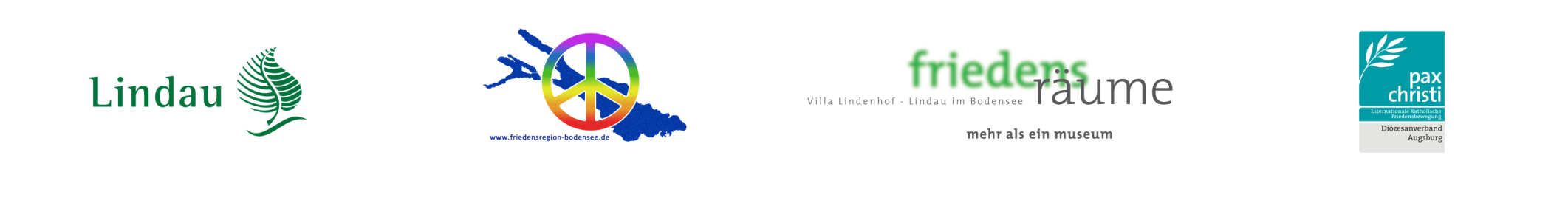 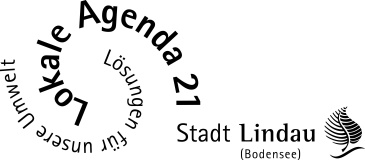 Weitere Informationen: www.friedensregion-bodensee.de/friedensklima/
Kontakt: info@friedensregion-bodensee.de